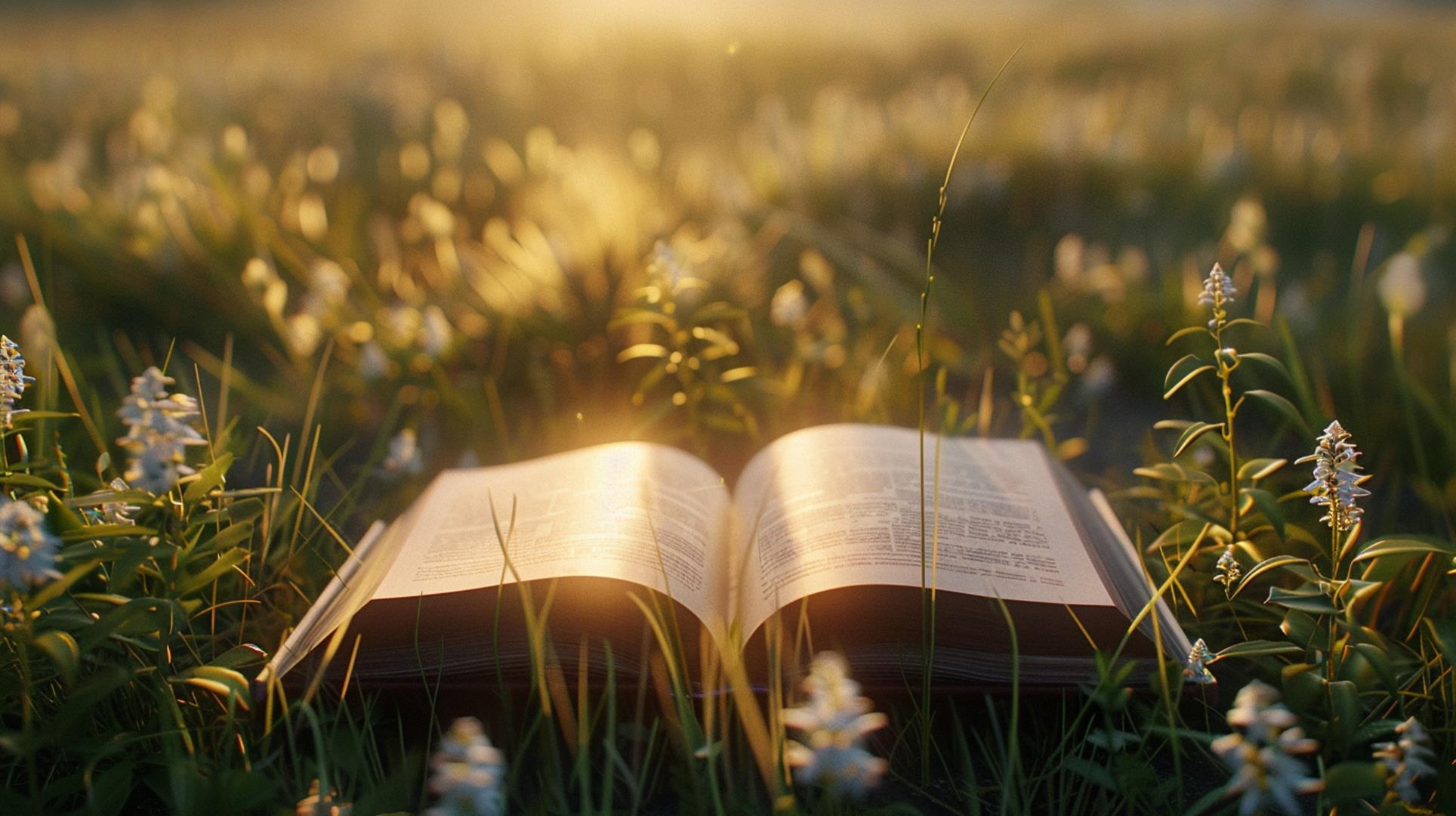 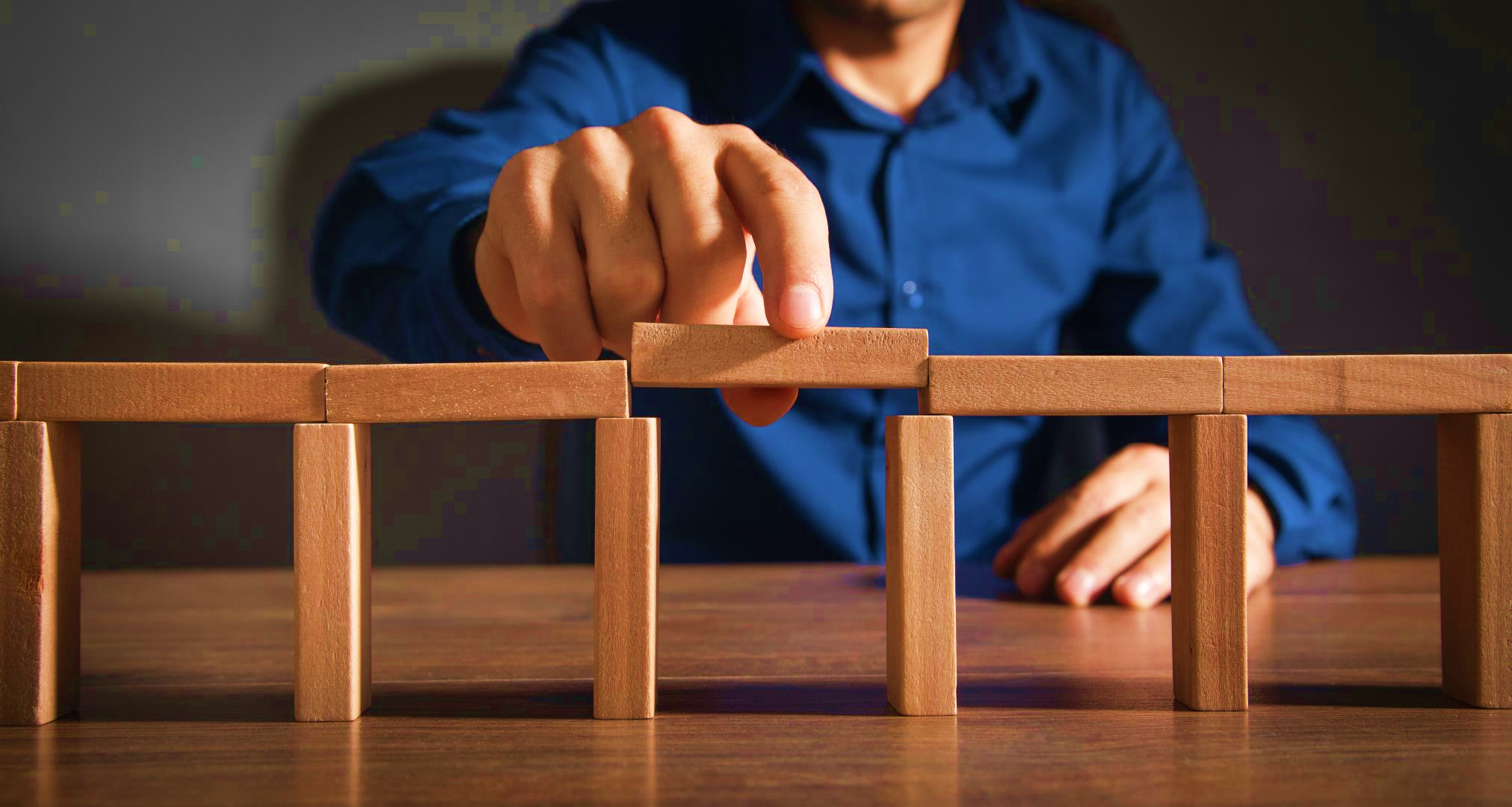 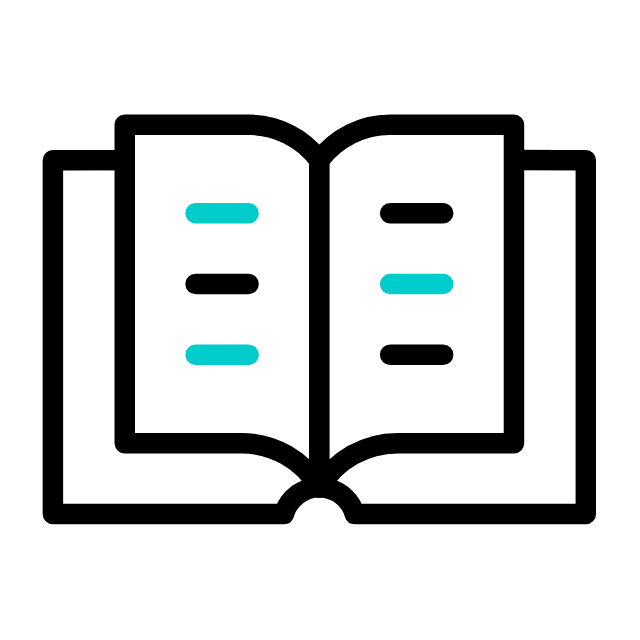 LIÇÃO 07
Proteção Contra a Insensatez
20 de Novembro de 2024
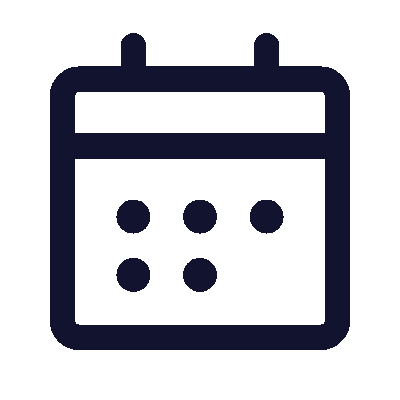 4º trimestre 2024
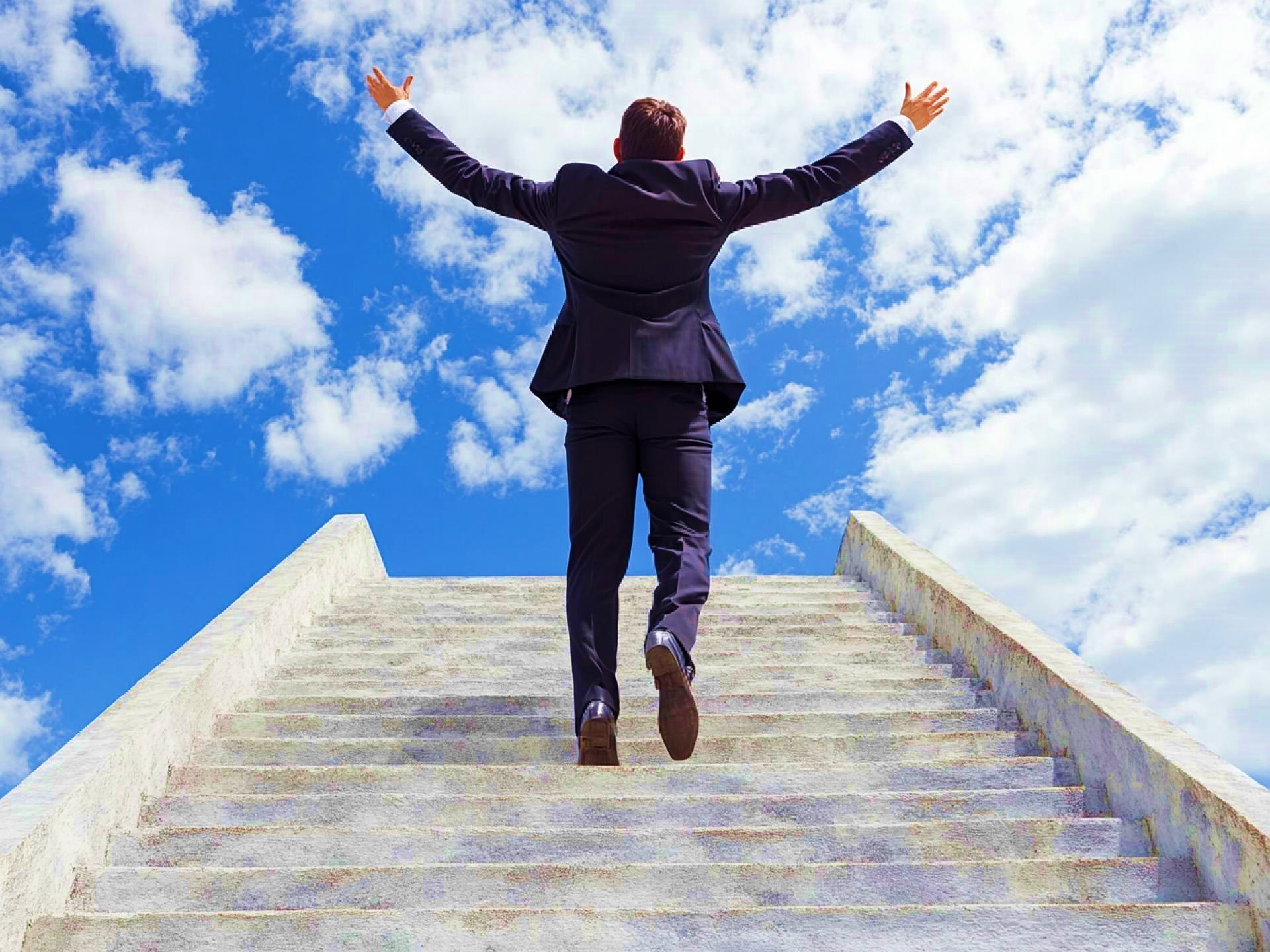 TEXTO PRINCIPAL
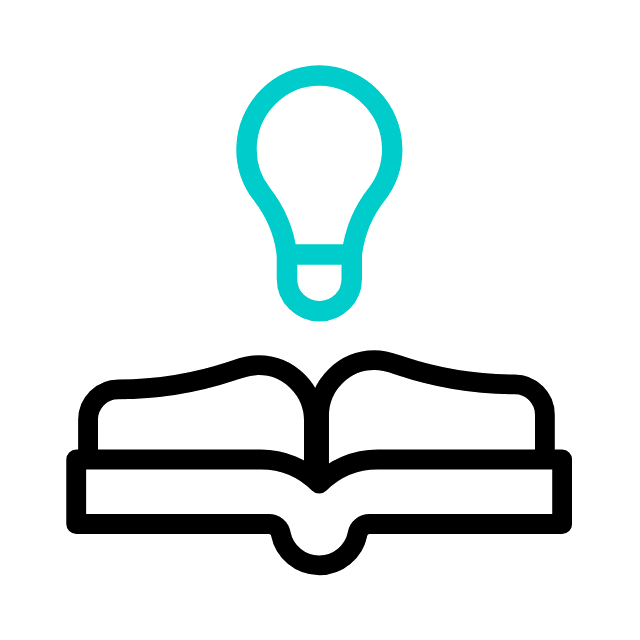 “Mas a sabedoria que vem do alto é, primeiramente, pura, depois, pacífica, moderada, tratável, cheia de misericórdia e de bons frutos, sem parcialidade e sem hipocrisia.” (Tg 3.17)
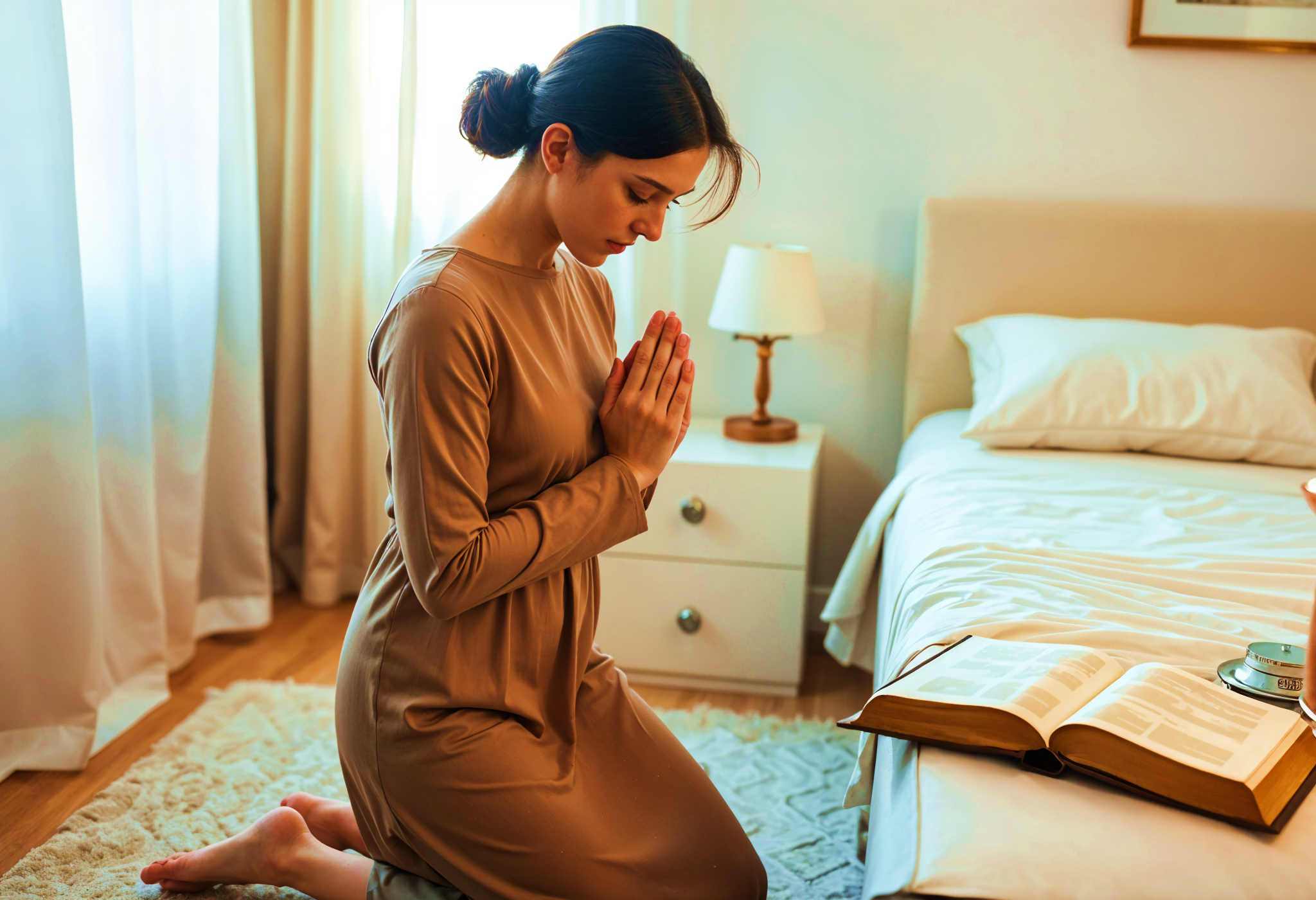 RESUMO DA LIÇÃO
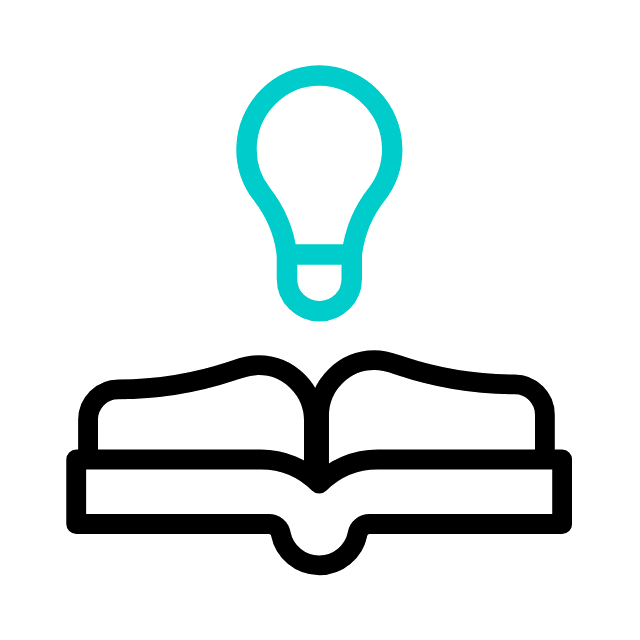 Uma vida de sabedoria tem a moderação como antídoto contra uma vida insensata
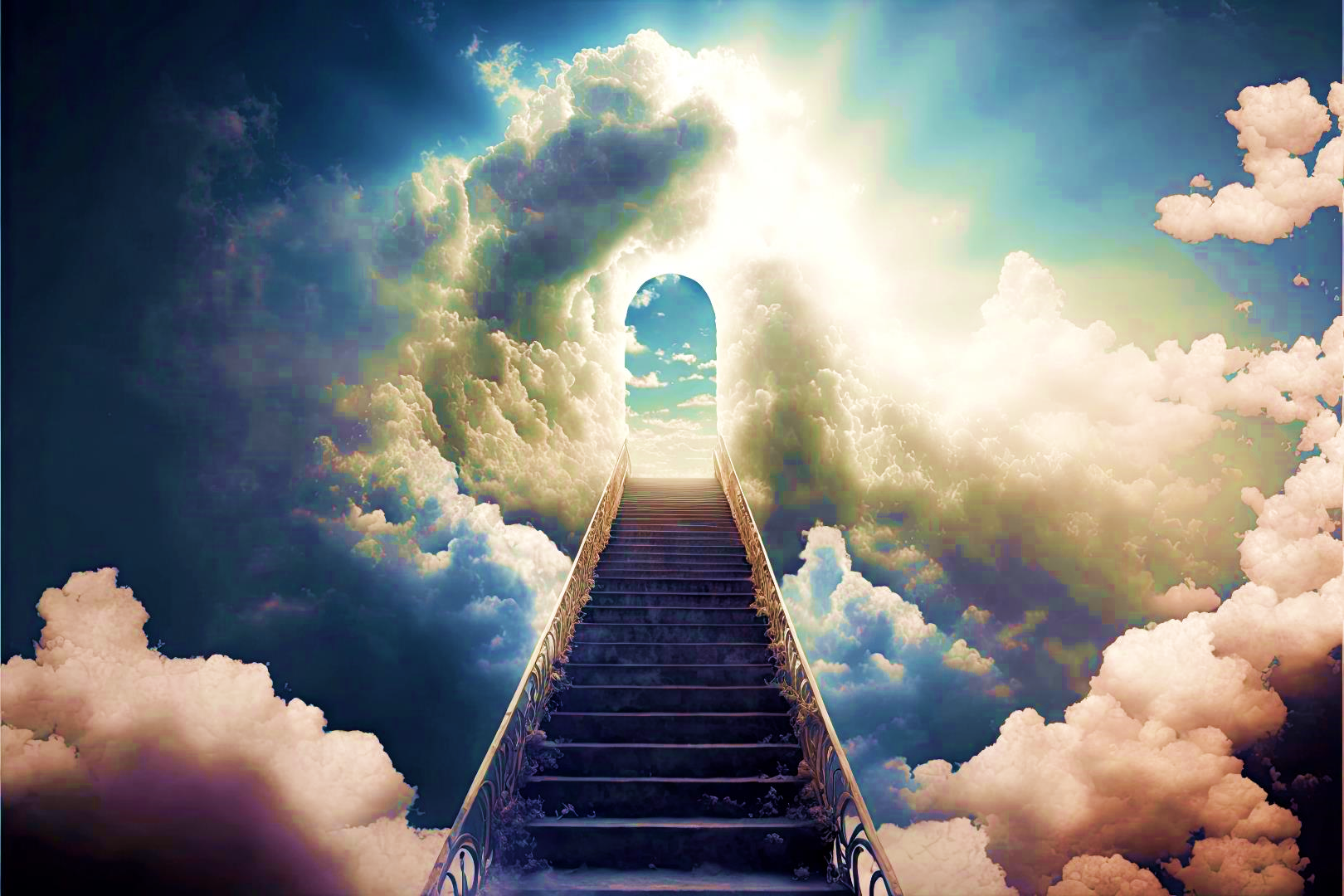 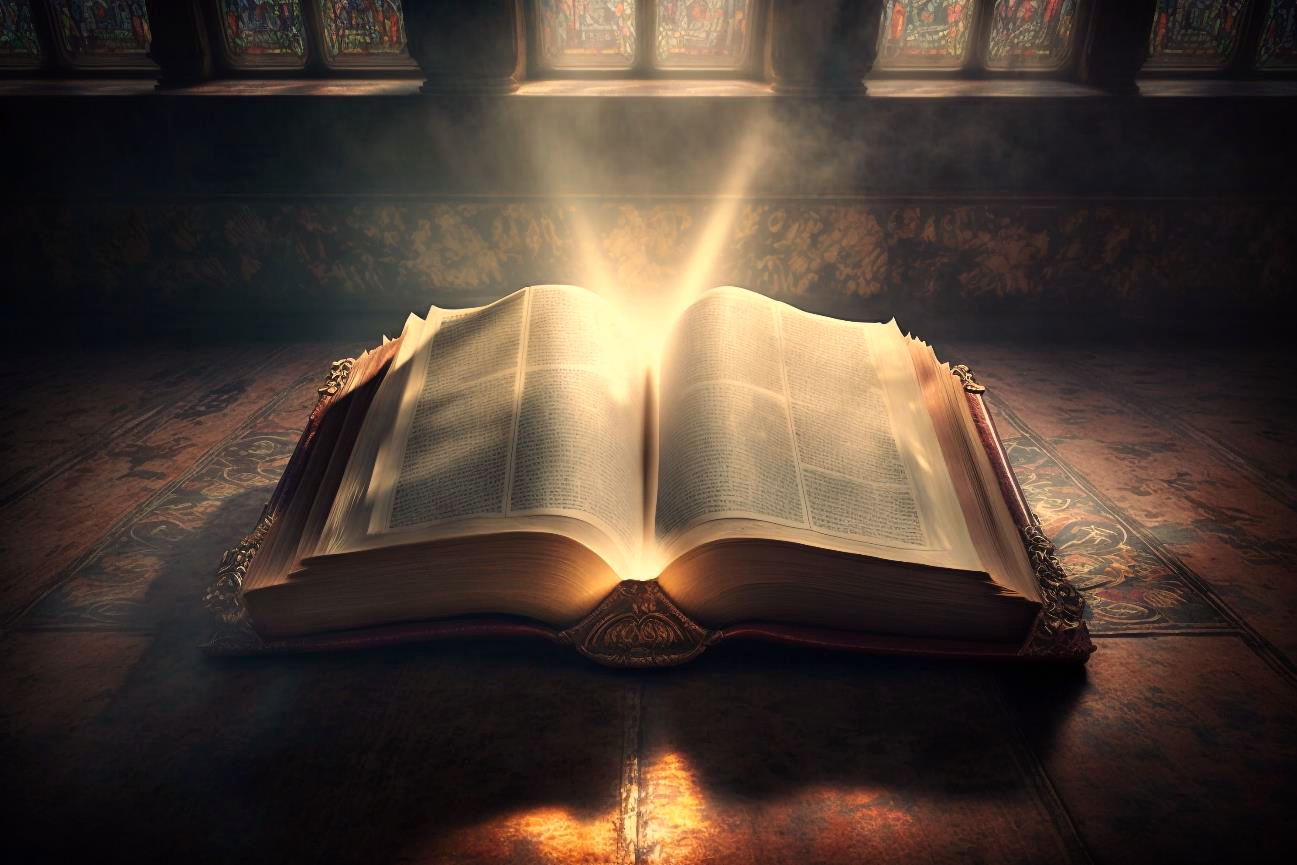 TEXTO BÍBLICO
Provérbios 9.1-6, 13-18
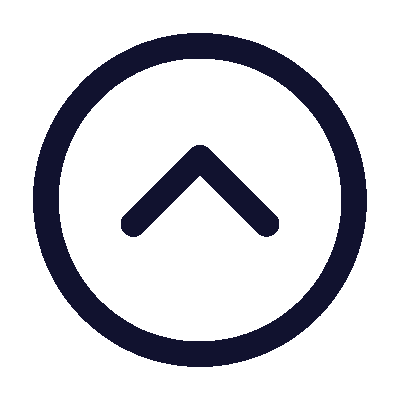 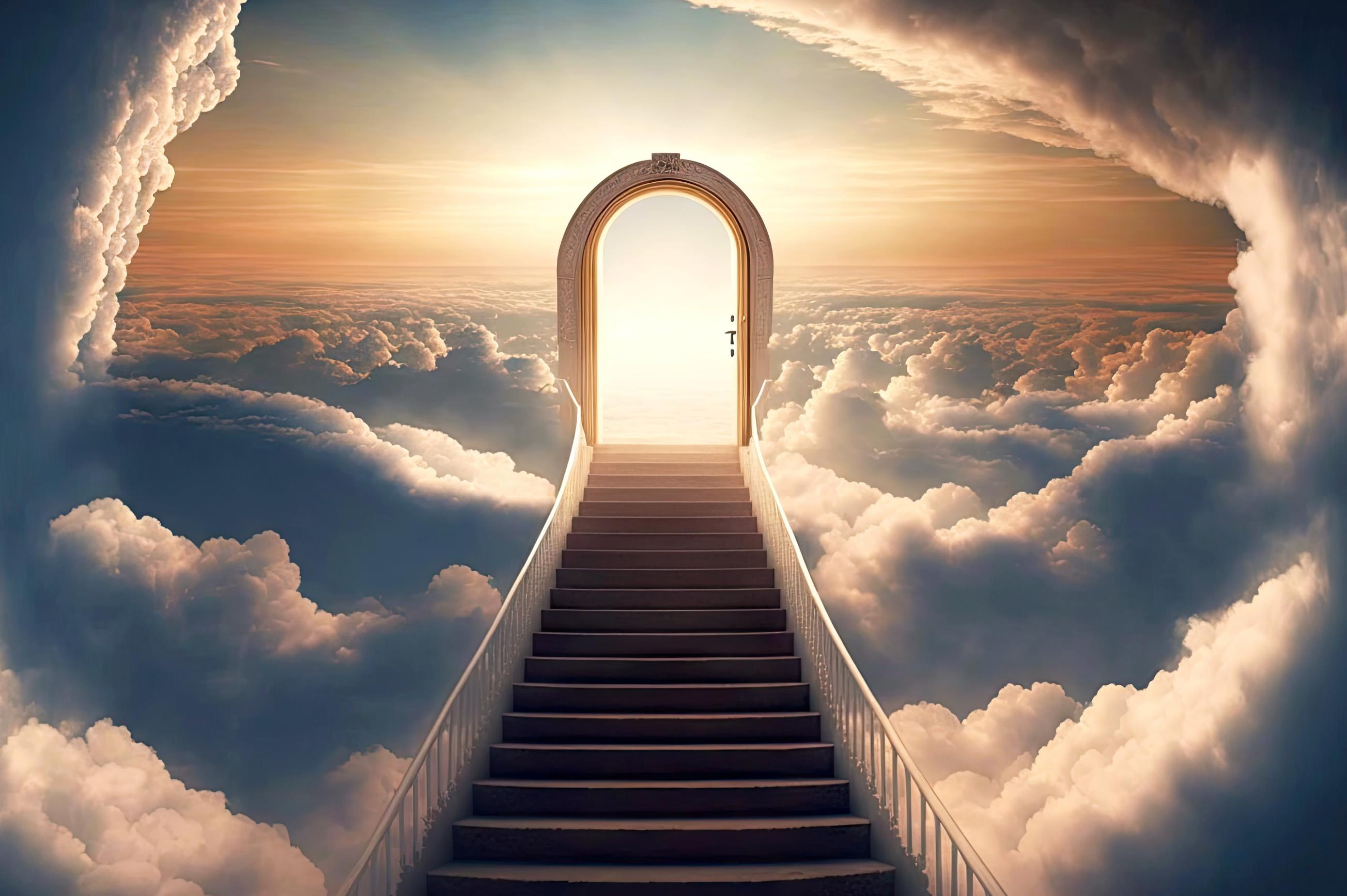 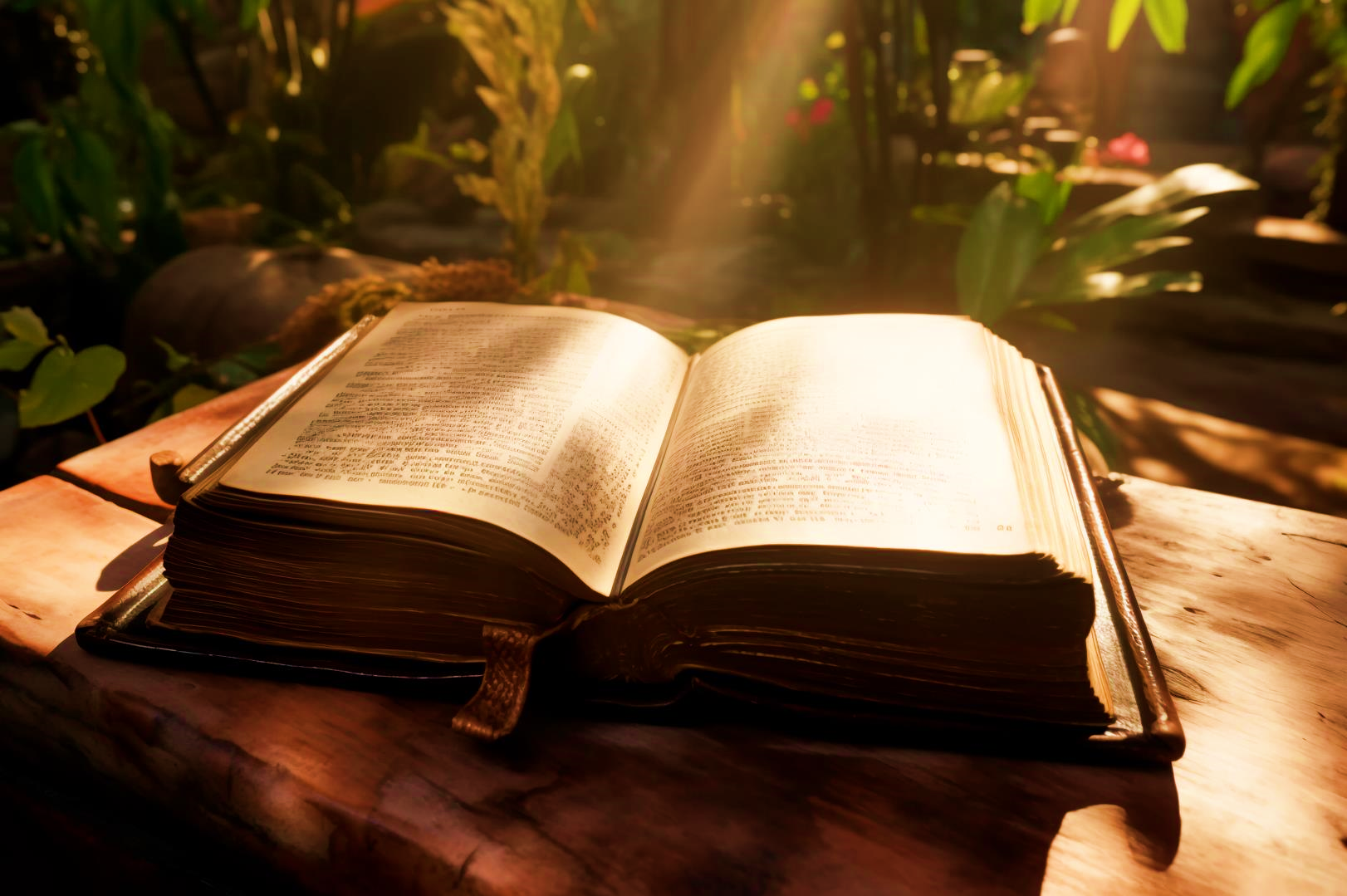 INTRODUÇÃO
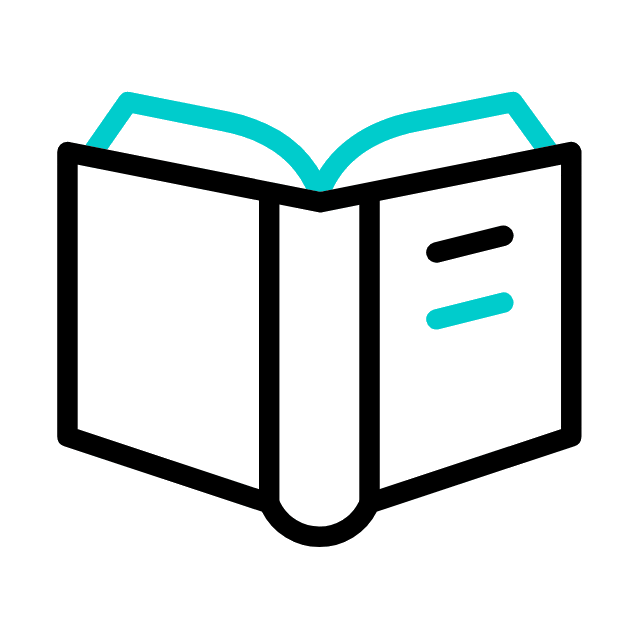 Nesta lição, vamos estudar o capítulo 9 que apresenta duas senhoras: a primeira, a sabedoria; a segunda,
a loucura. A qual delas daremos ouvidos?
OBJETIVOS DA LIÇÃO
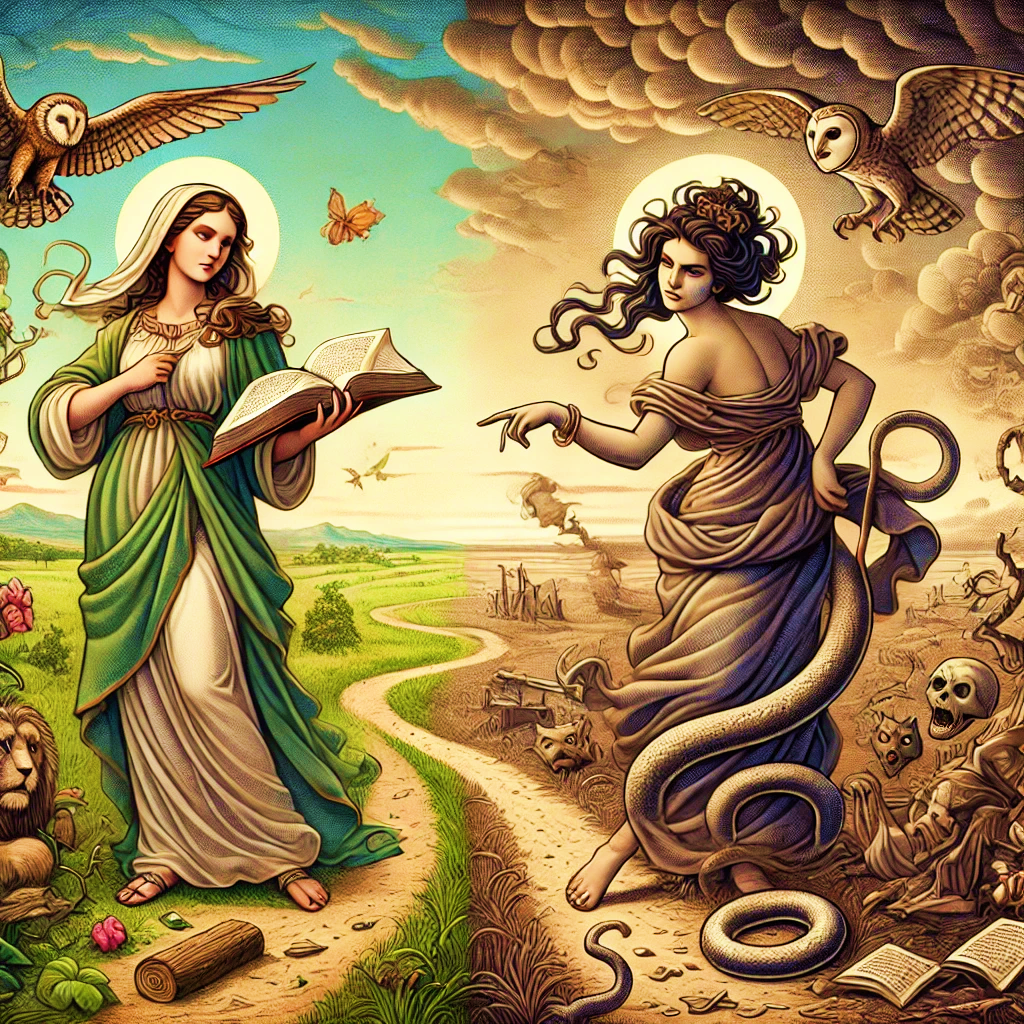 1. MOSTRAR
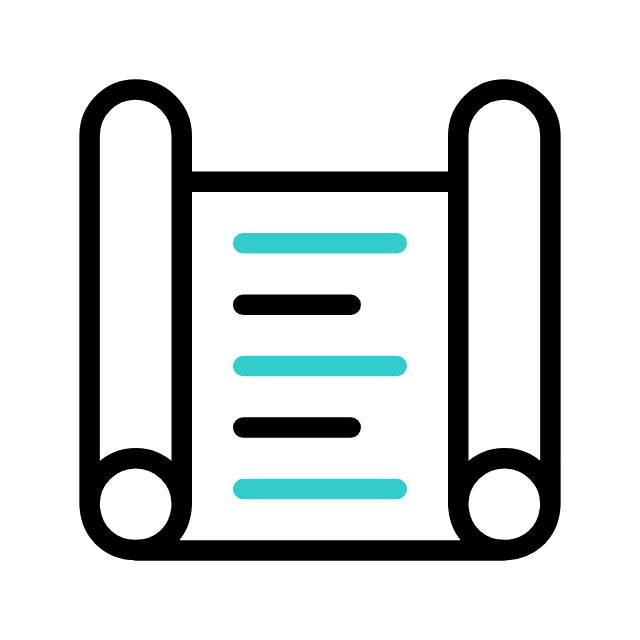 o significado das duas senhoras: dona sabedoria e dona loucura
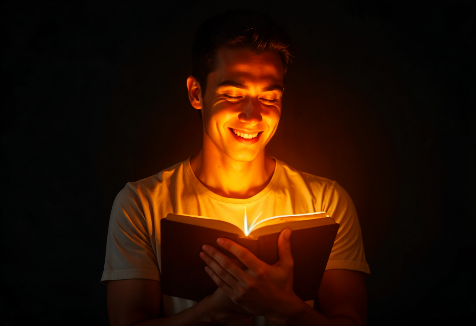 2. RECONHECER
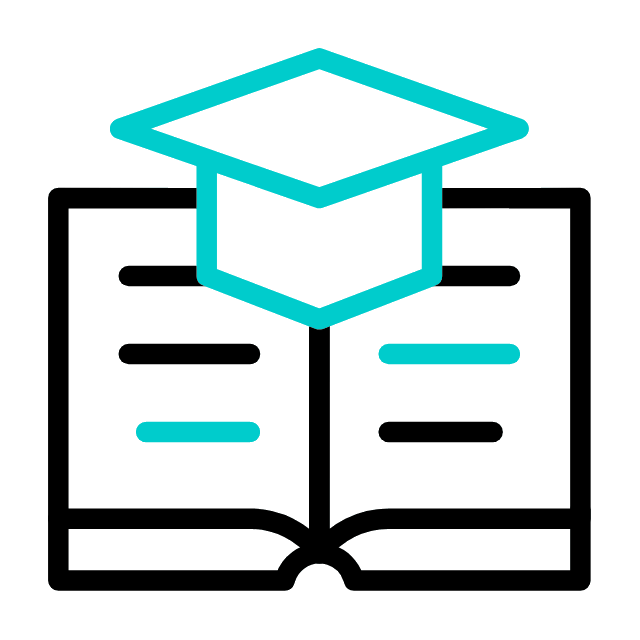 que a sabedoria é um antídoto contra a insensatez
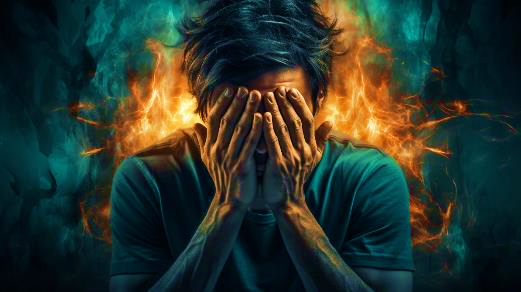 3. CONSCIENTIZAR
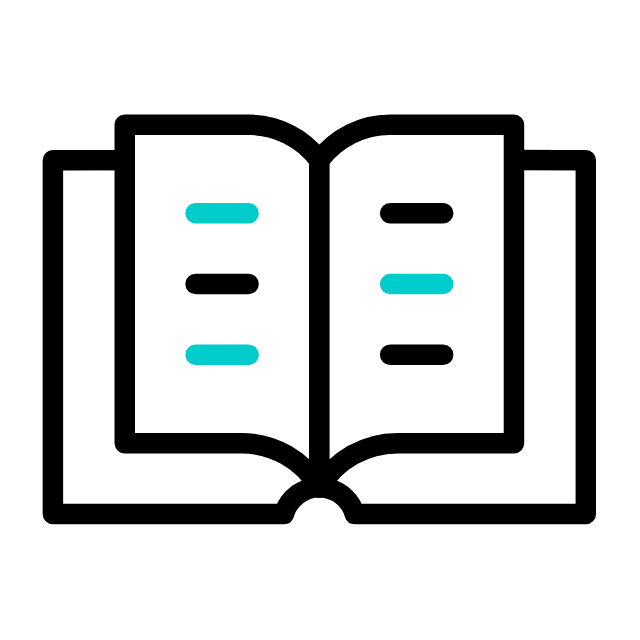 das consequências da loucura
1
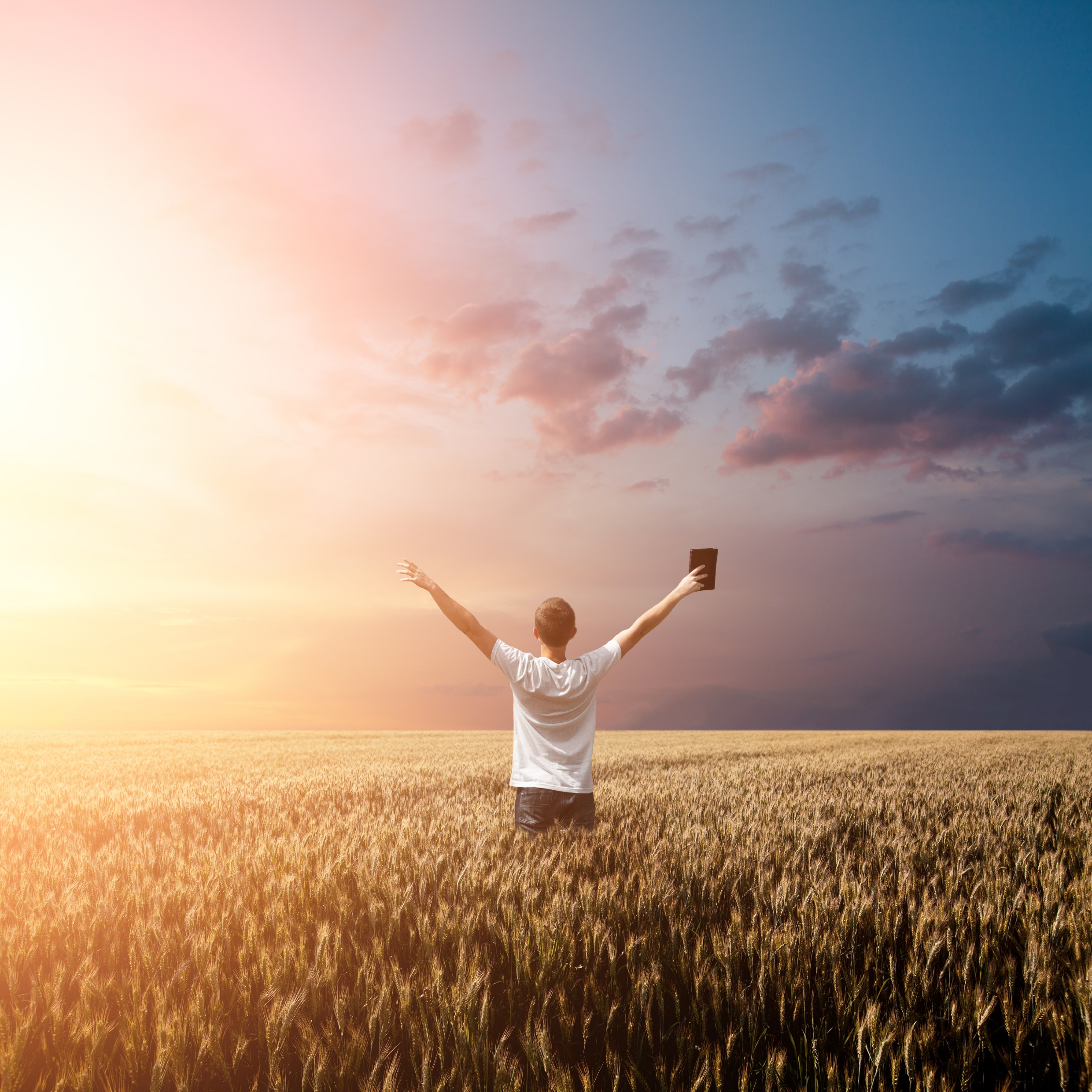 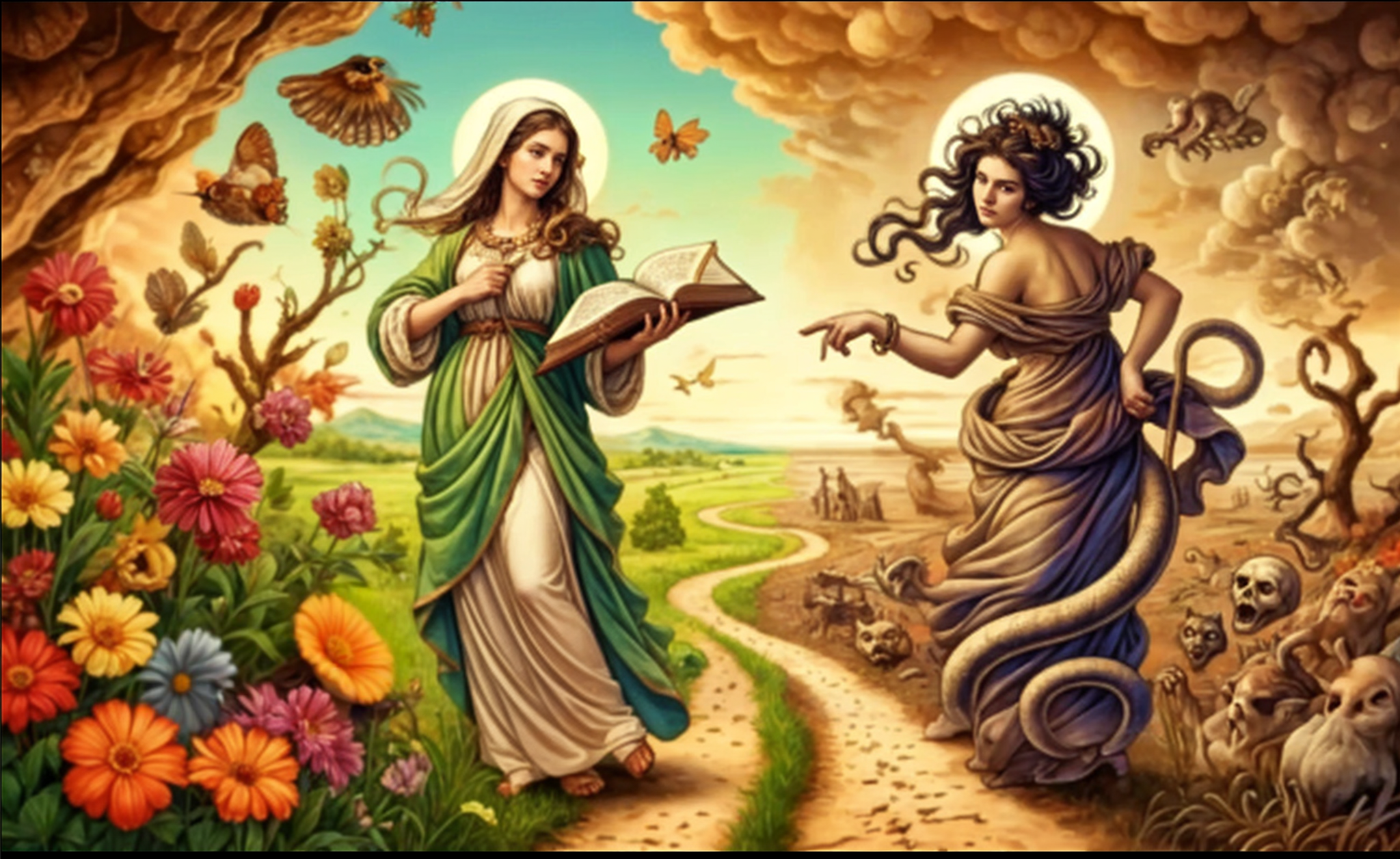 DUAS SENHORAS: DONA SABEDORIA E DONA LOUCURA
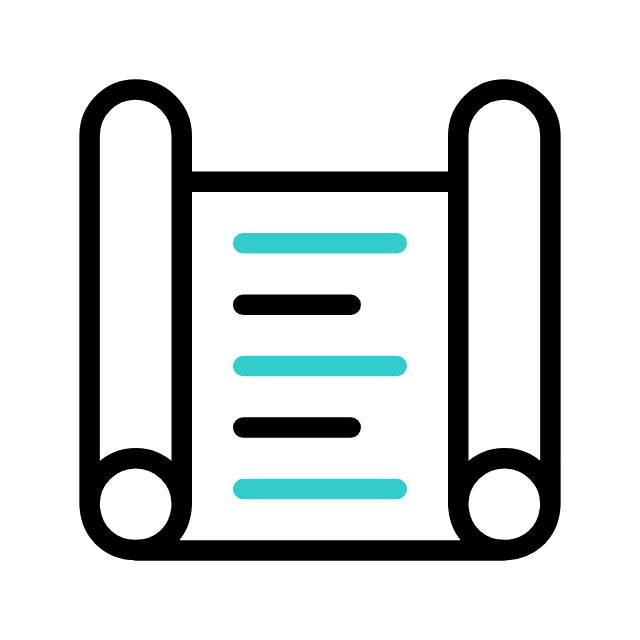 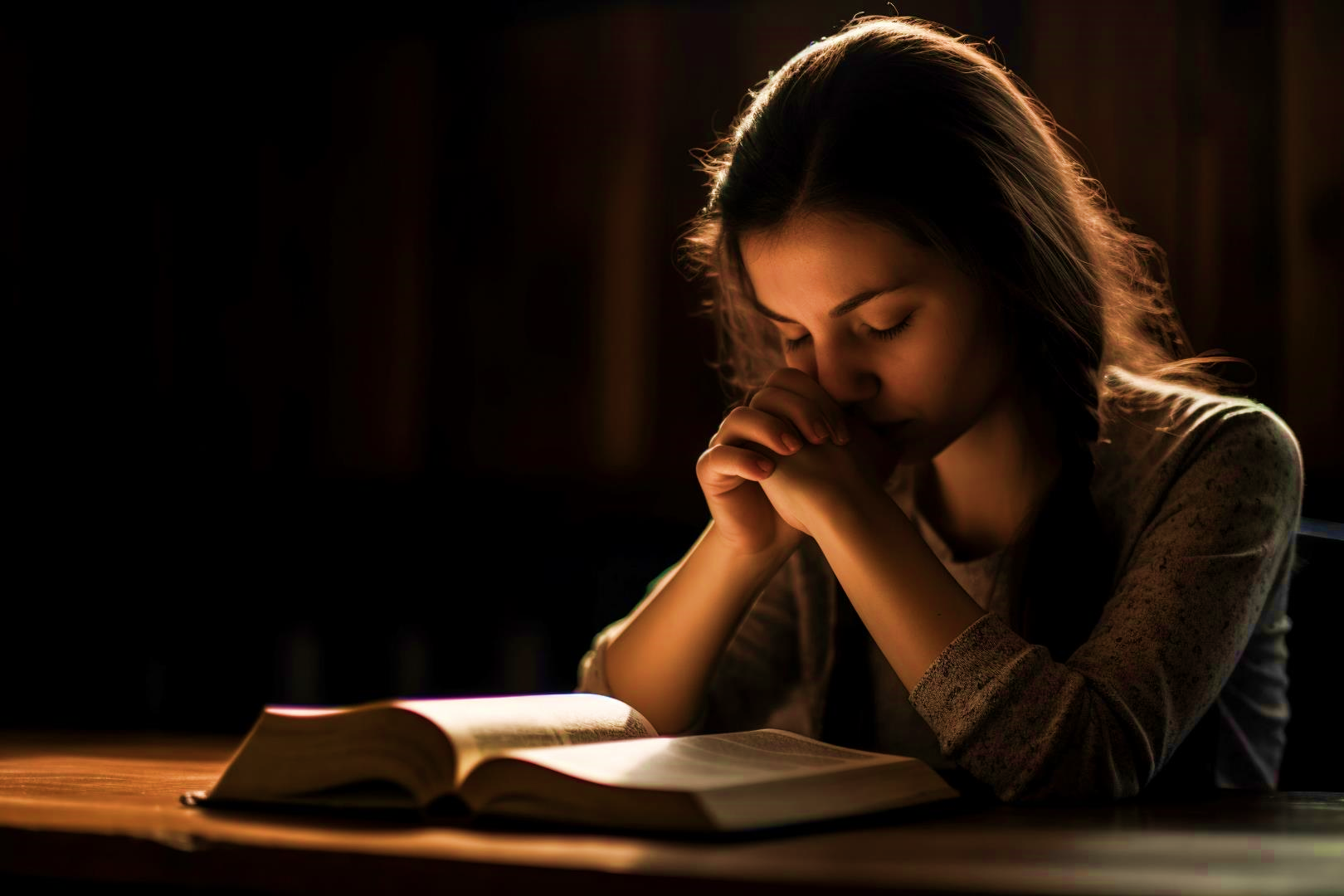 1. O capítulo 9
Esse capítulo de Provérbios é a conclusão da primeira seção do livro (Caps. 1 a 9) que se caracteriza pela apologia da sabedoria. Nestes nove primeiros capítulos o sábio deseja mostrar o quanto a sabedoria é boa, verdadeira e bela quando compreendida e aplicada à vida do jovem que dela se alimenta (Pv 9.1).
Nesta lição, nos deteremos nas seguintes seções: versículos 1-6 e versículos 13-18.
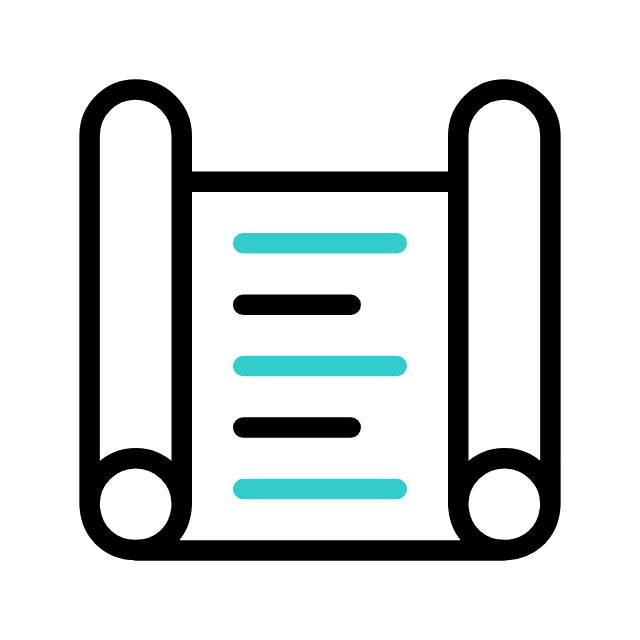 1. DUAS SENHORAS: DONA SABEDORIA E DONA LOUCURA
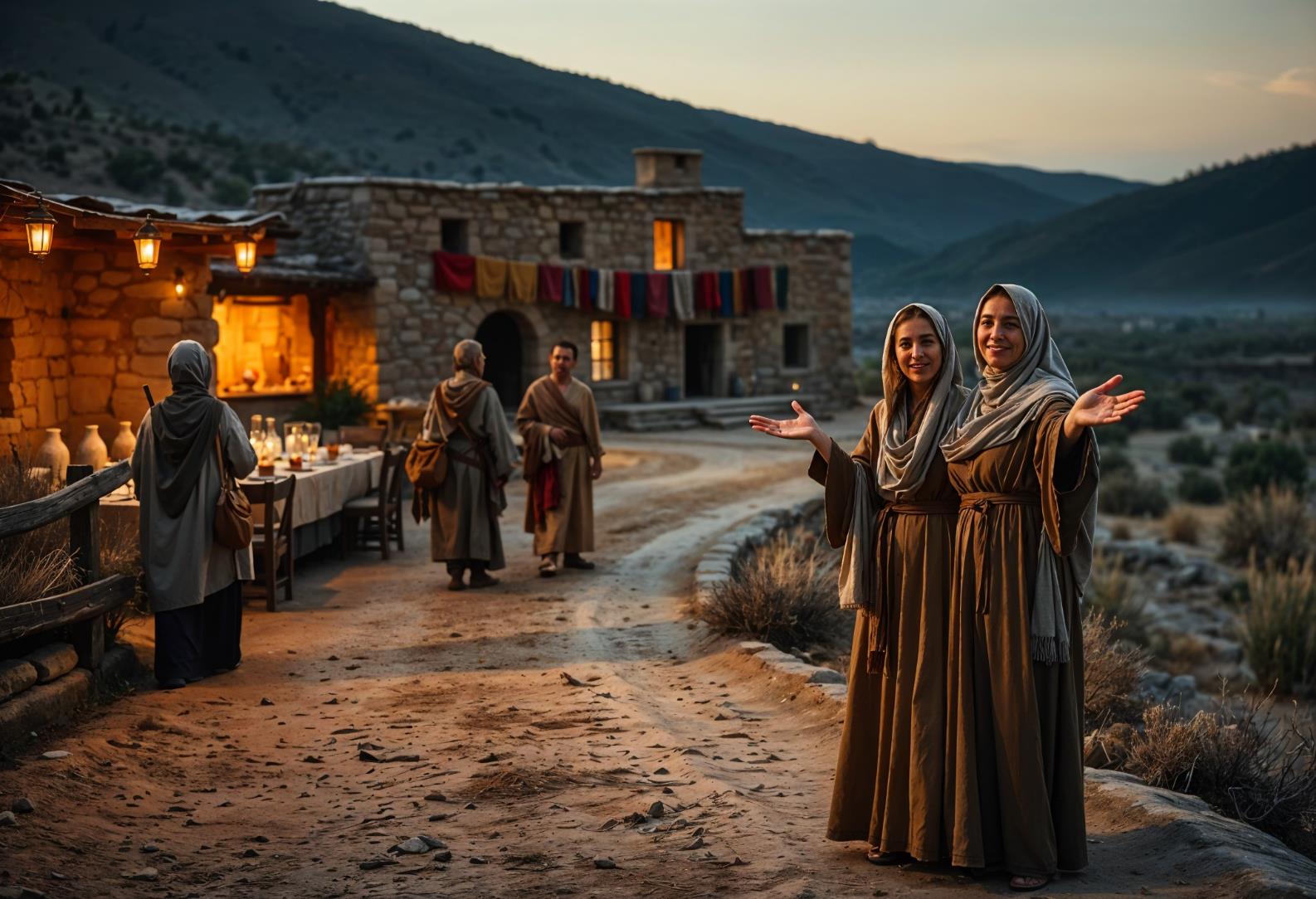 2. A senhora sabedoria
O capítulo 9 retrata a sabedoria como uma senhora que construiu uma casa sólida e acolhedora, pronta para receber aqueles que buscam entendimento.
Ela preparou uma mesa farta e enviou suas servas — representando mestres e líderes — para convidar os simples e os jovens a "virem e se alimentarem" da sabedoria. Quem aceita o convite deixa a insensatez e passa a trilhar o caminho do entendimento.
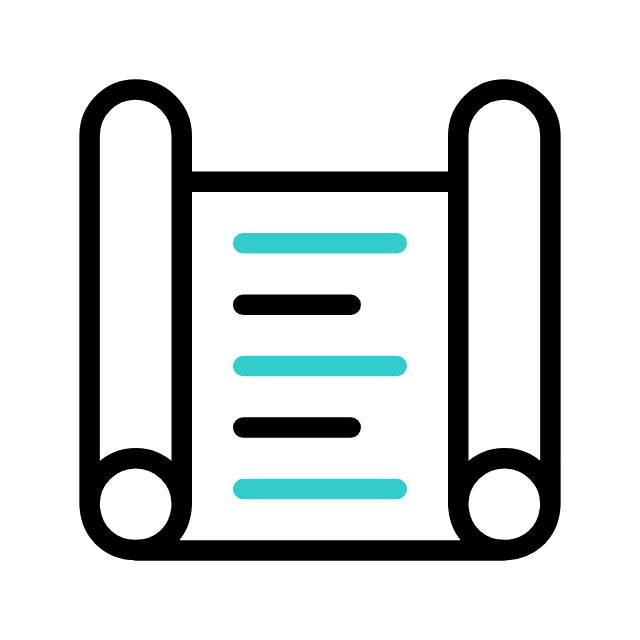 1. DUAS SENHORAS: DONA SABEDORIA E DONA LOUCURA
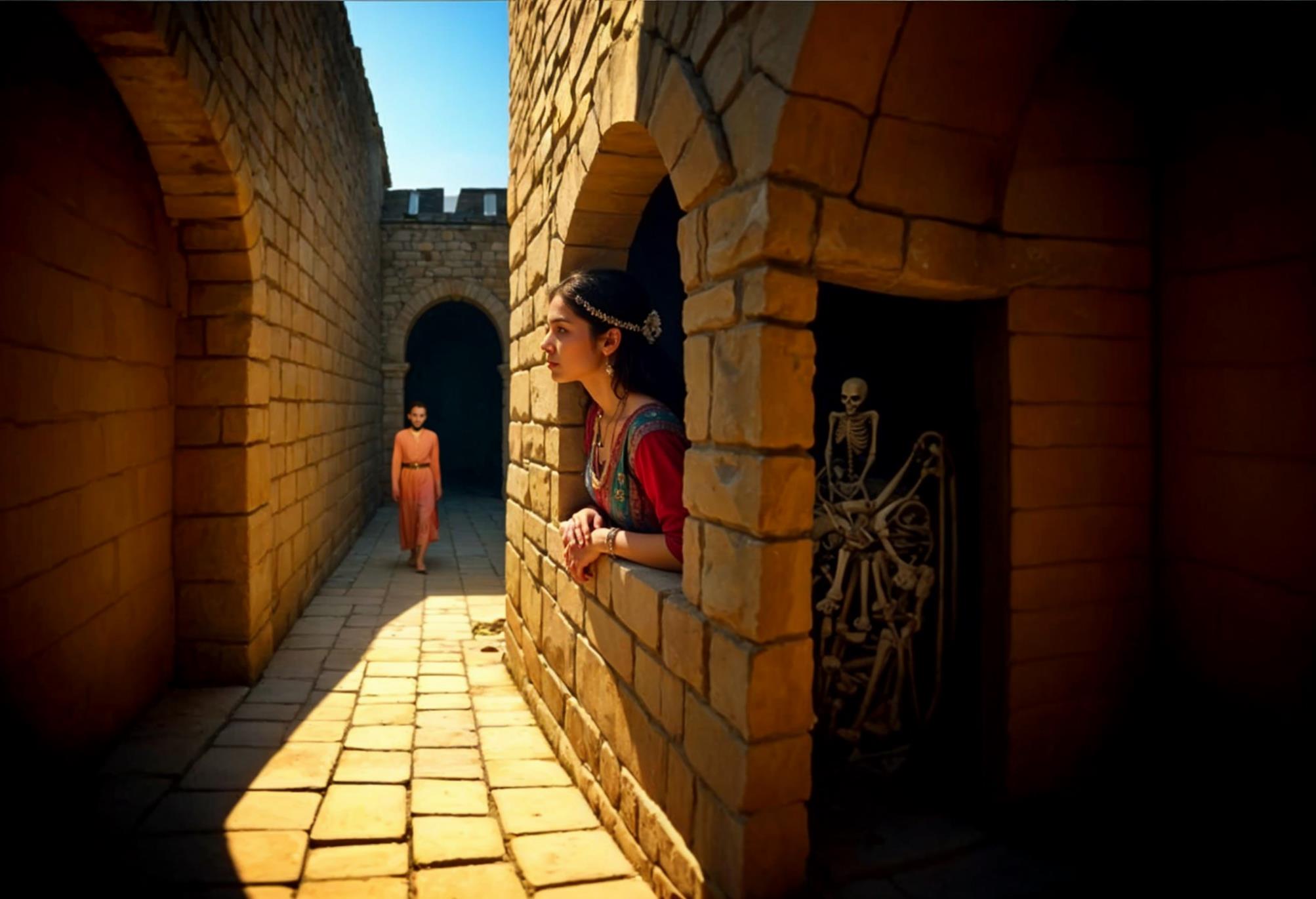 3. A senhora loucura
A senhora Loucura, ao contrário da Sabedoria, é barulhenta, sedutora e sem entendimento, desprezando as coisas de Deus. De uma posição elevada, ela atrai jovens simples com promessas ilusórias, como “águas roubadas são doces.”
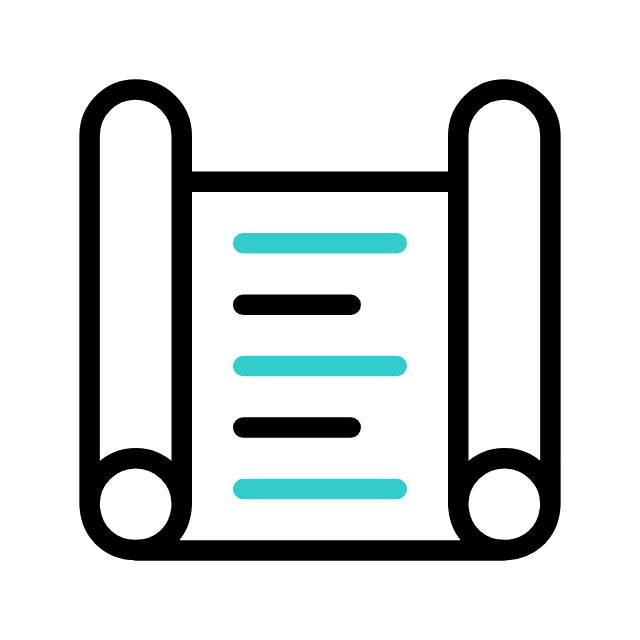 1. DUAS SENHORAS: DONA SABEDORIA E DONA LOUCURA
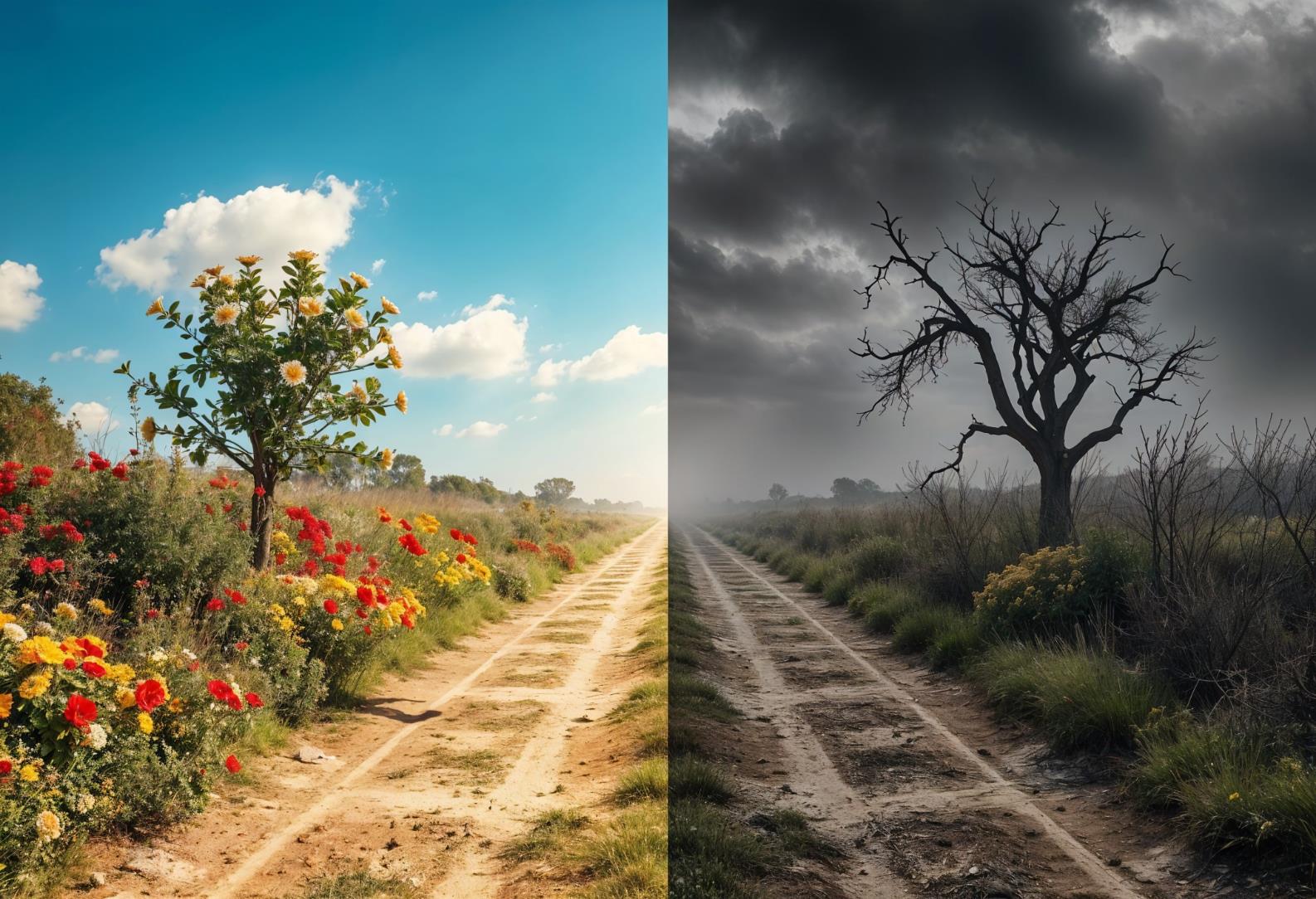 3. A senhora loucura
O capítulo conclui que seguir a Loucura leva à morte, enquanto a Sabedoria conduz à vida.
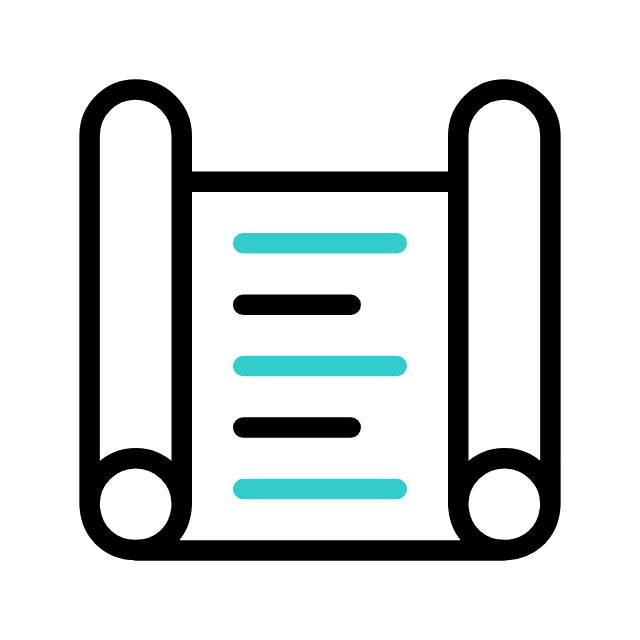 1. DUAS SENHORAS: DONA SABEDORIA E DONA LOUCURA
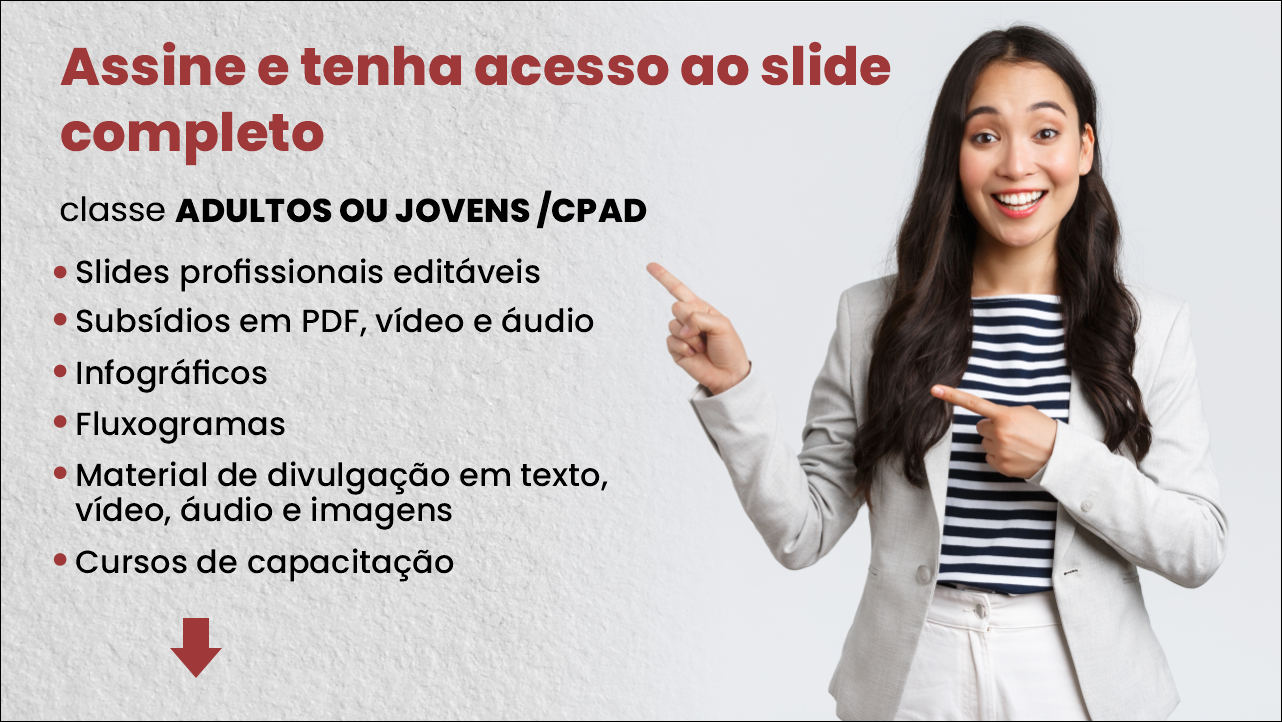 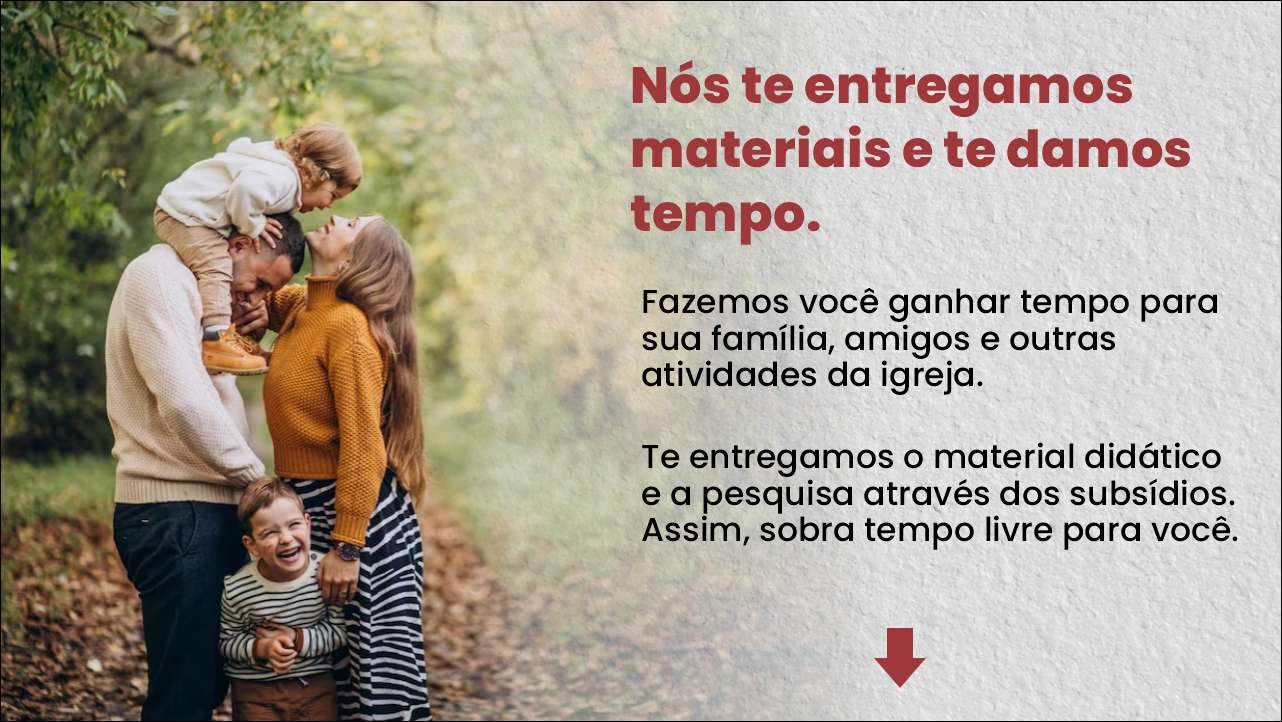 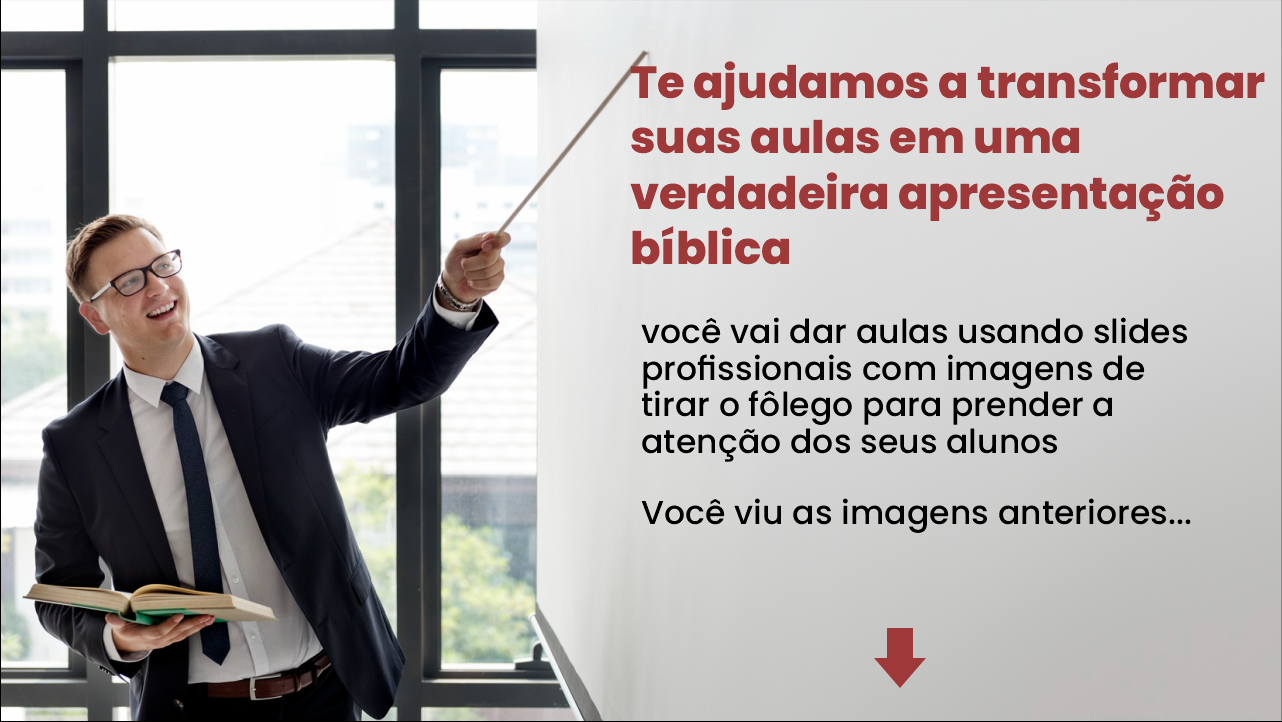 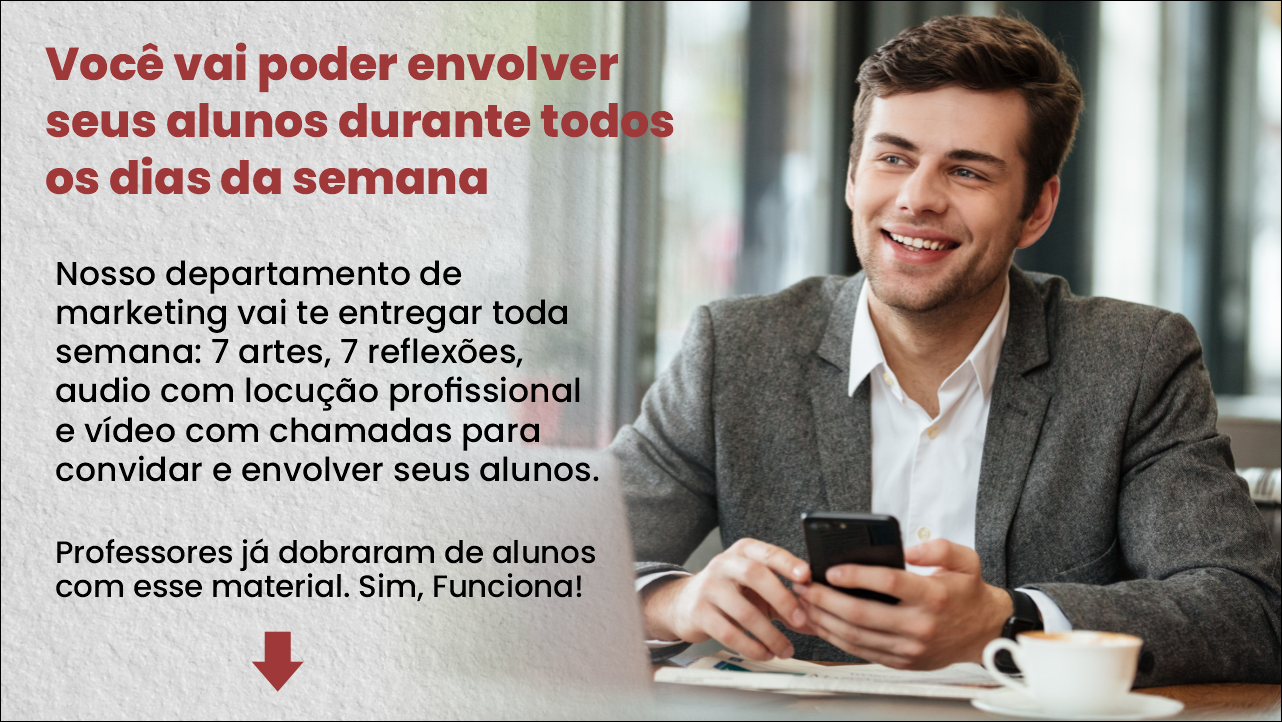